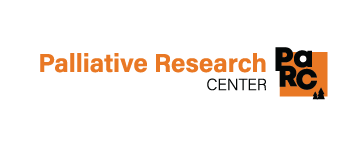 Description and Outcomes of an Innovative 
Concurrent Hospice-Dialysis Program
Mayumi T. Robinson, MA1, Natalie C. Ernecoff, PhD, MPH2, Alexandra Bursic, MD1, Erica M. Motter, MA1, Keith Lagnese, MD3, Robert Taylor, MD4, Jane O. Schell, MD, MHS1 
1University of Pittsburgh School of Medicine, Pittsburgh, PA, 2RAND Corporation, Pittsburgh, PA, 3Prospero Health, Boston, MA, 4Dialysis Clinic, Inc., Nashville, TN
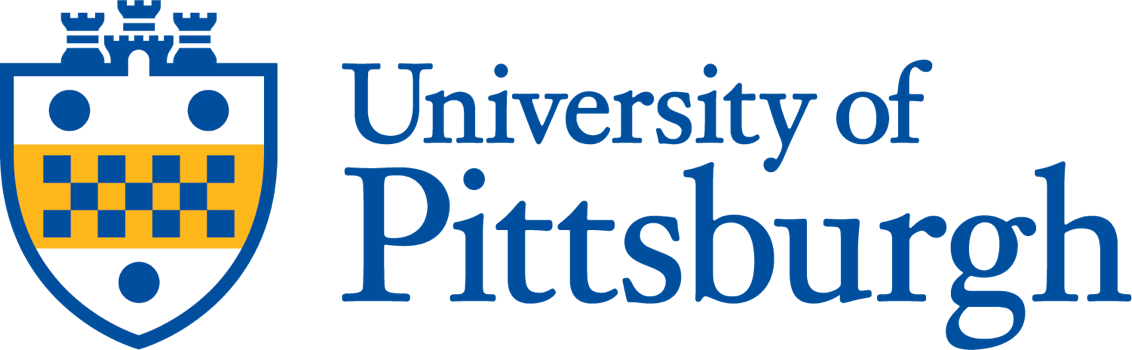 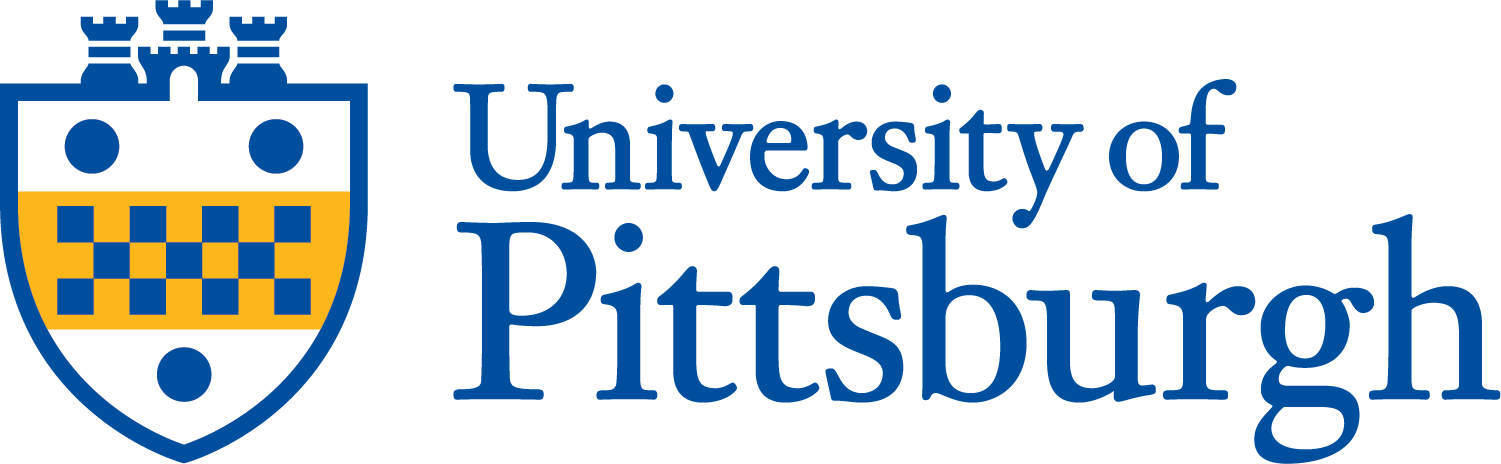 RESULTS
OBJECTIVE: Describe (1) the Program and (2) enrollment and utilization characteristics of Program participants
BACKGROUND
Hospice care is too little, too late for people living with ESKD
25% of patients receive hospice services at end-of-life
40% receive hospice services for ≤3 days
METHODS
Retrospective chart review
CONCURRENT CARE PROGRAM
Collaborative pilot between Family Hospice, UPMC Palliative Supportive Institute, & Dialysis Clinics Inc. 
Provides palliative dialysis alongside hospice care

Goals:
Increase hospital length of stay
Improve patient, family and provider experience
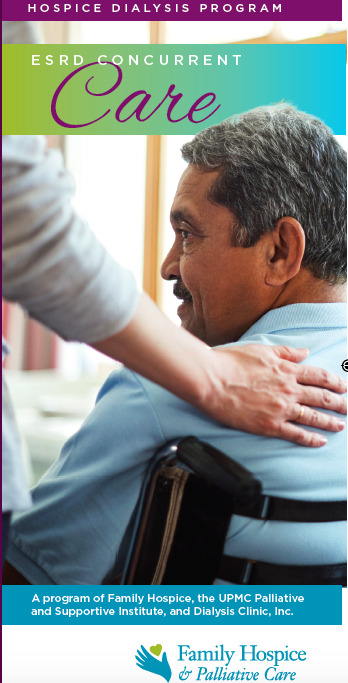 CONCLUSIONS
Patients had a median hospice length of stay longer than previously reported 5-day median 
Most patients received no further dialysis treatments 
Our findings support the development of innovative care models for patients with ESKD at end of life
Mayumi Robinson mtr40@pitt.edu
[Speaker Notes: Questions:
[ ] QR code]